SUSTAINING LOUISIANA’S FRESHWATER AQUIFERS
A CASE STUDY
IN
BRINGING COMMUNITY AND INDUSTRY TOGETHER
LOUISIANAHAYNESVILLE SHALEOVERVIEW
James H. “Jim” Welsh
Commissioner of Conservation
Louisiana Office of Conservation
1
Shale Gas Plays, Lower 48 States
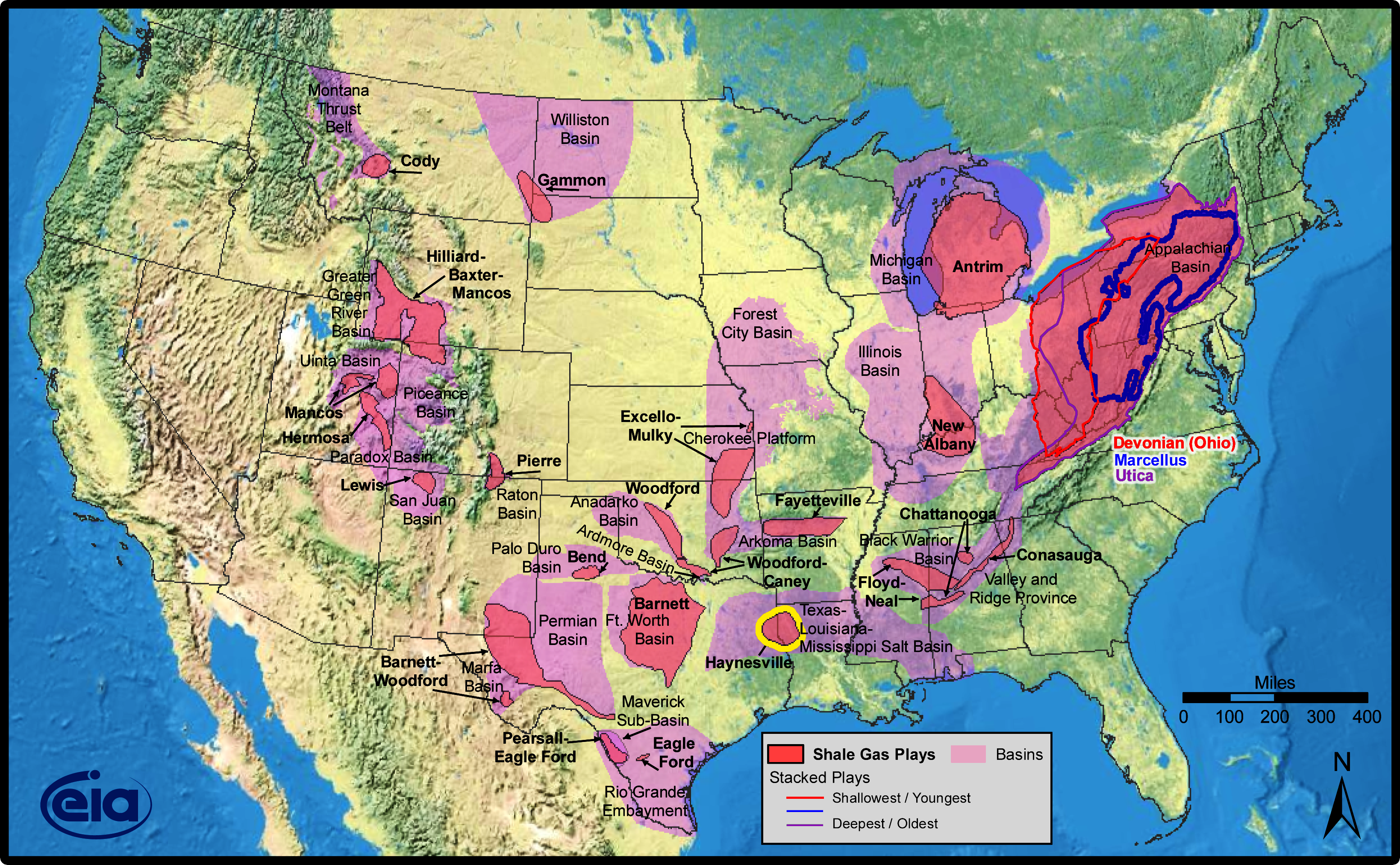 1
Source: Energy Information Administration based on data from various published studies
Updated: May 28, 2009
Current Haynesville Shale Activity
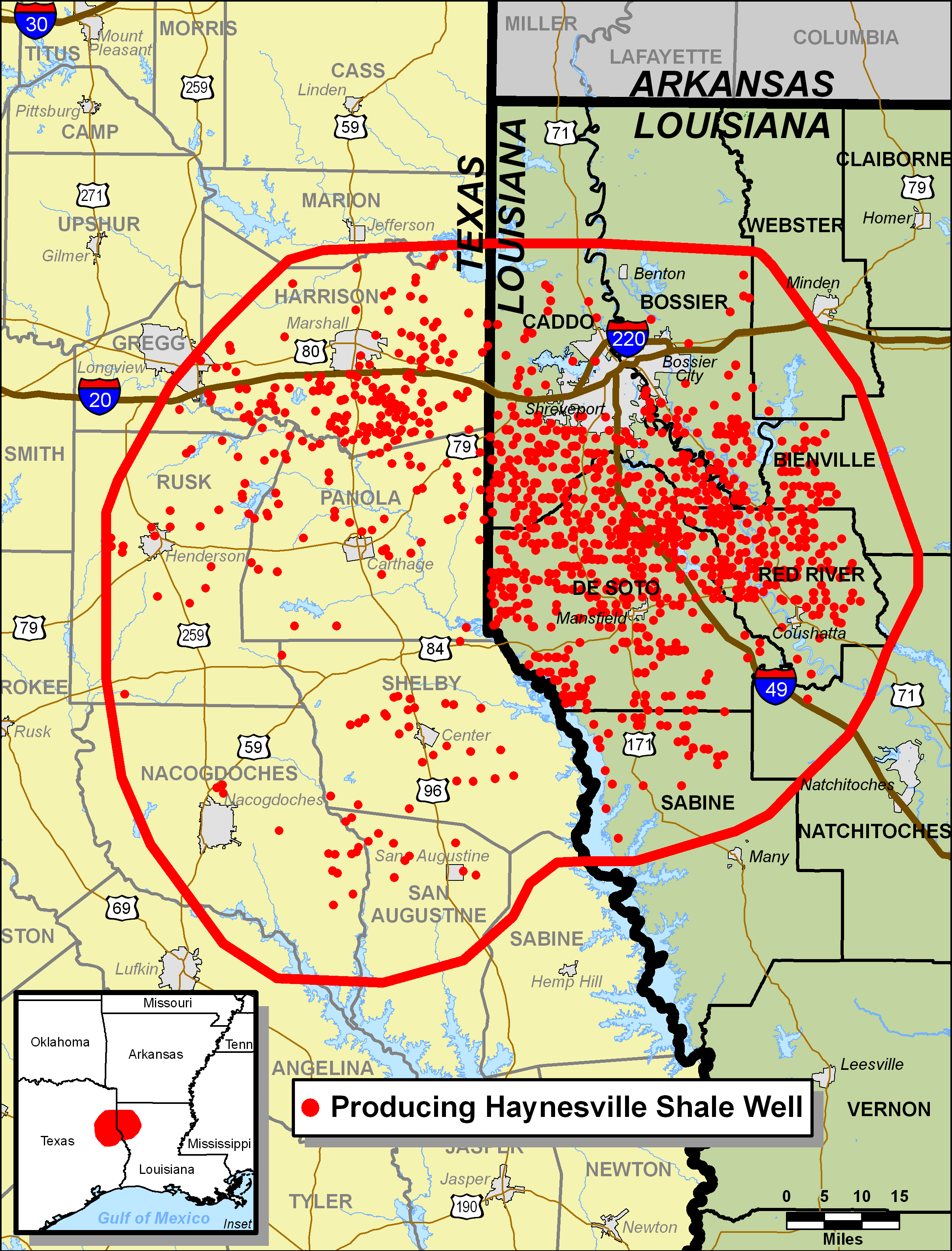 2
GENERALIZED  LITHOSTRATIGRAPHIC  COLUMN WITH
REPRESENTATIVE  HAYNESVILLE  SHALE  WELLBORE
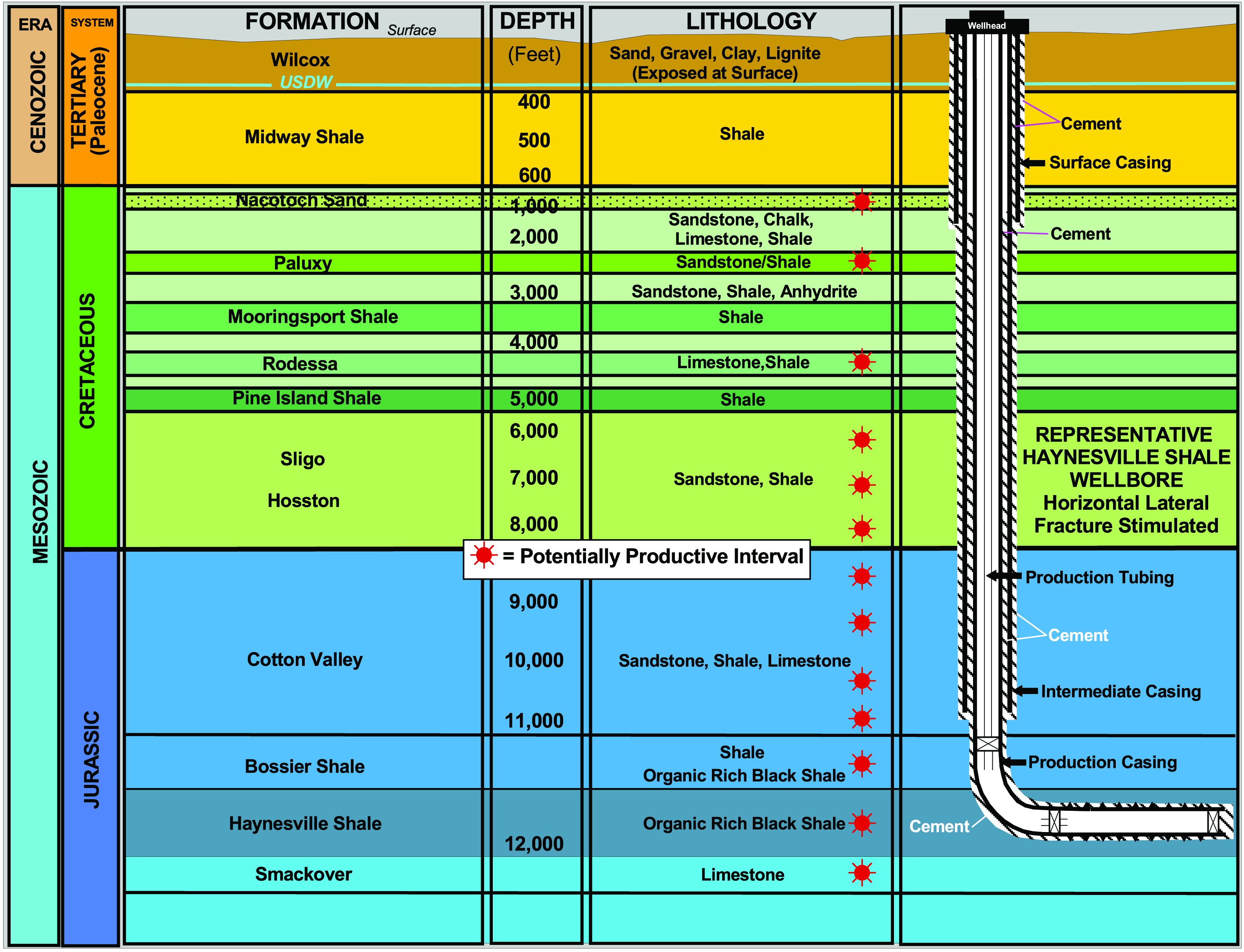 3
Generalized Cross-Section of Marcellus Shale With Representative Wellbore
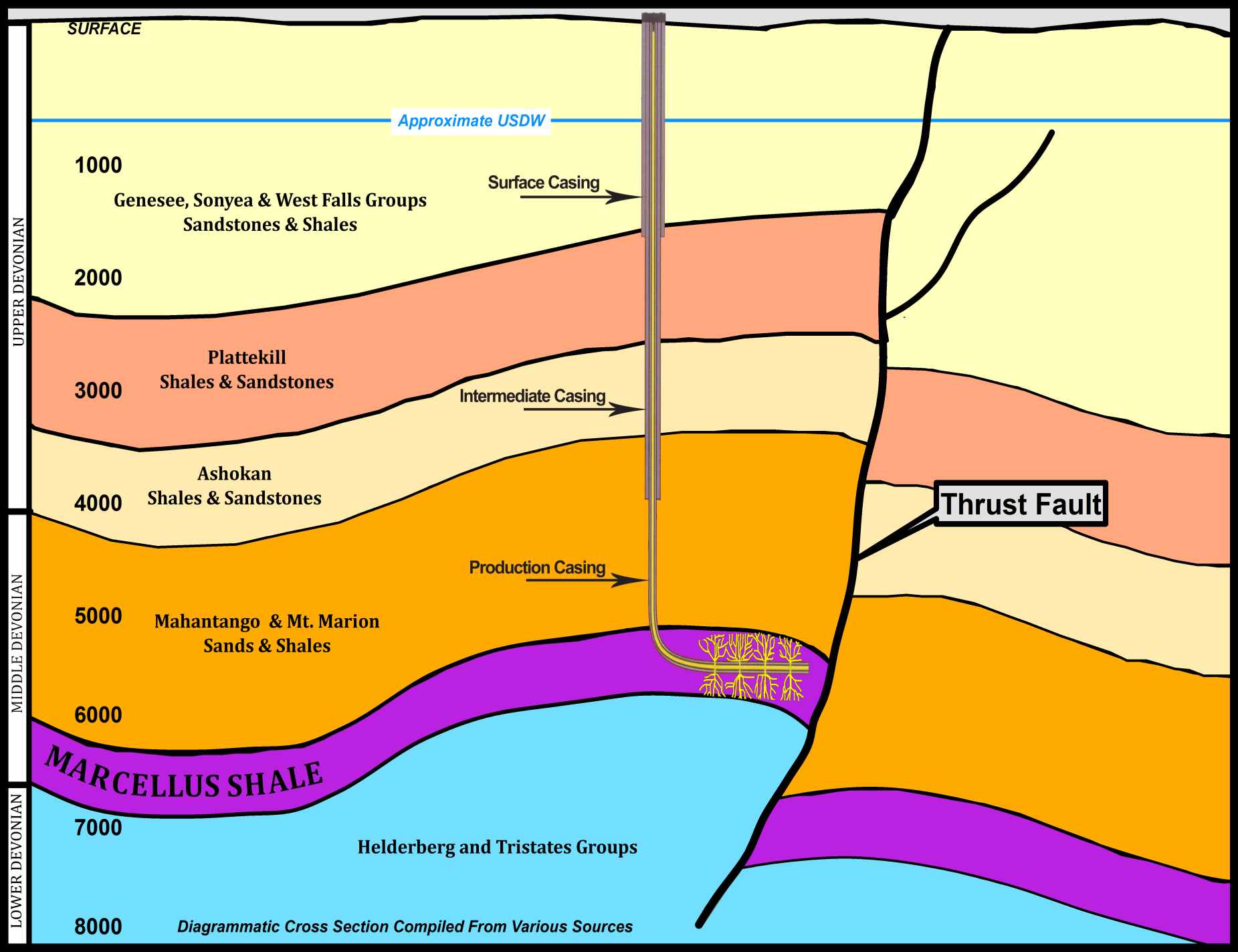 5
Current Haynesville Shale Activity in LA
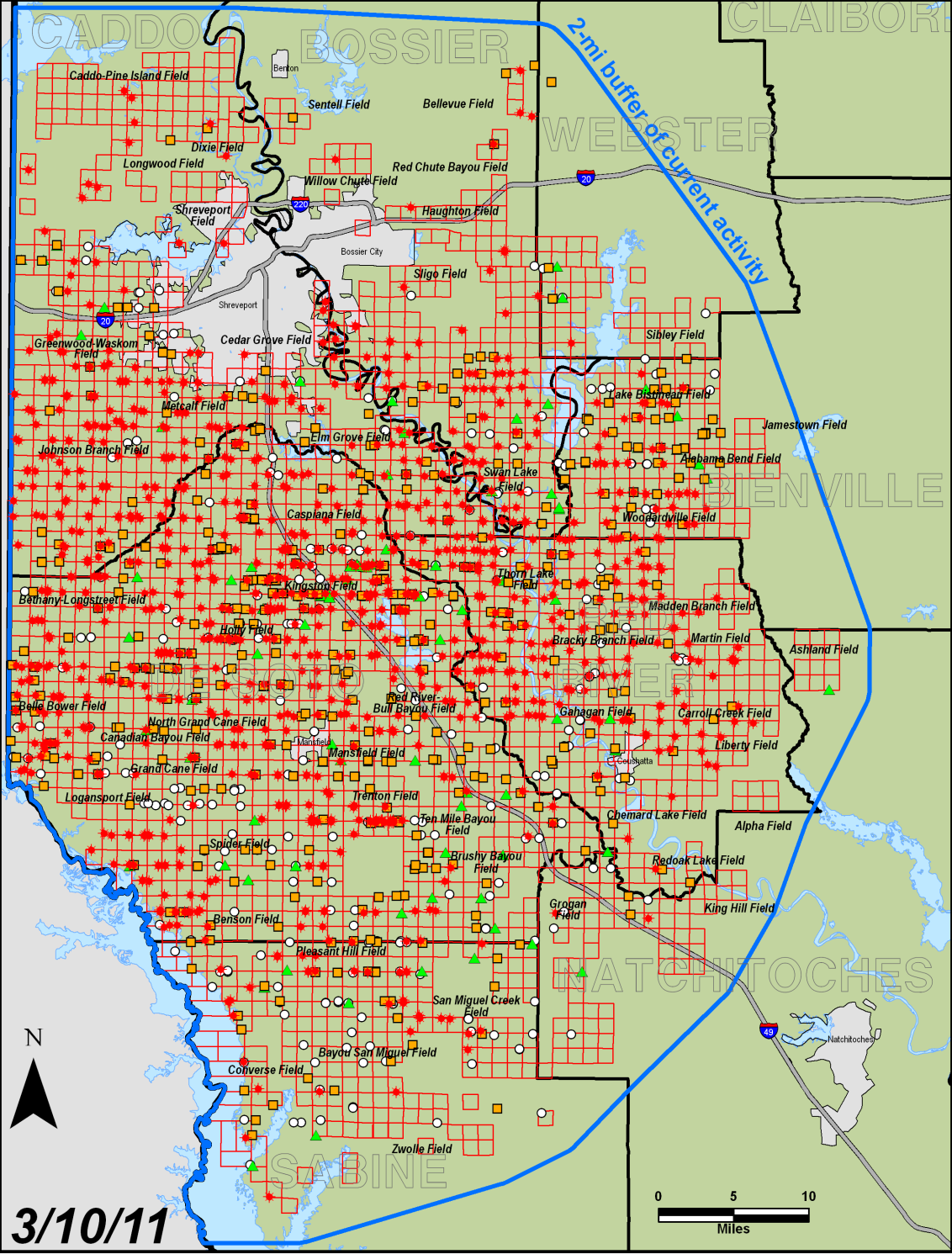 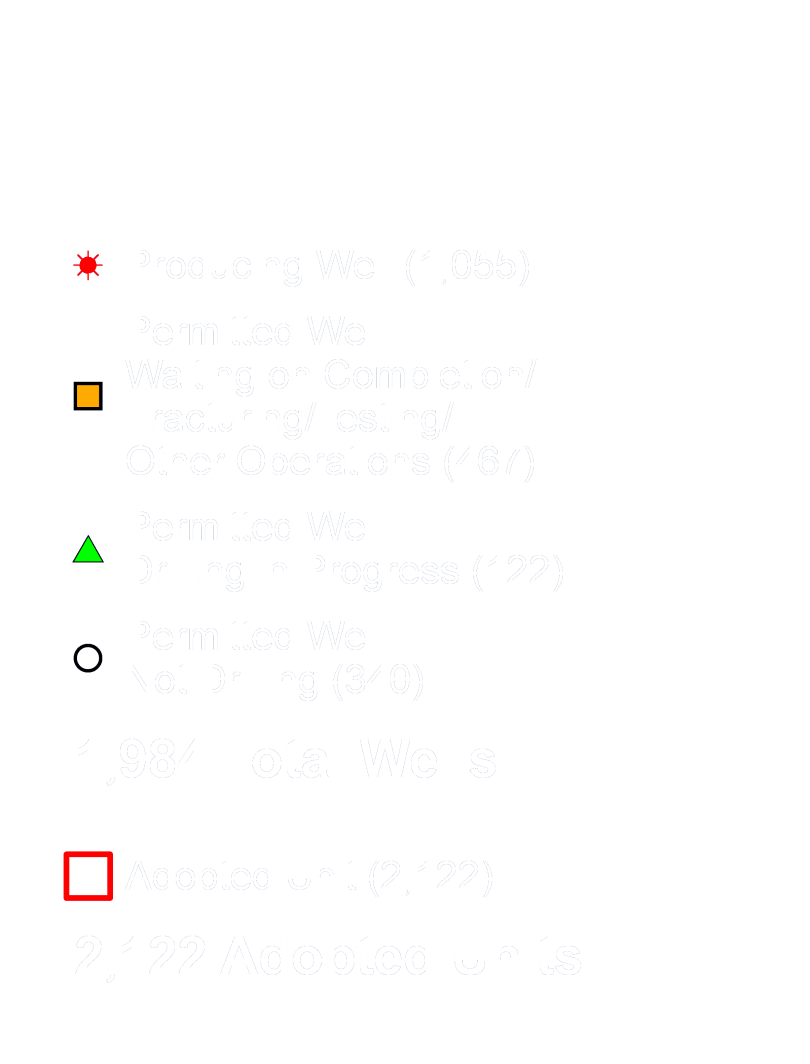 5
Estimated Ultimate Recovery in Tcf
(Tcf = Trillion cubic feet)
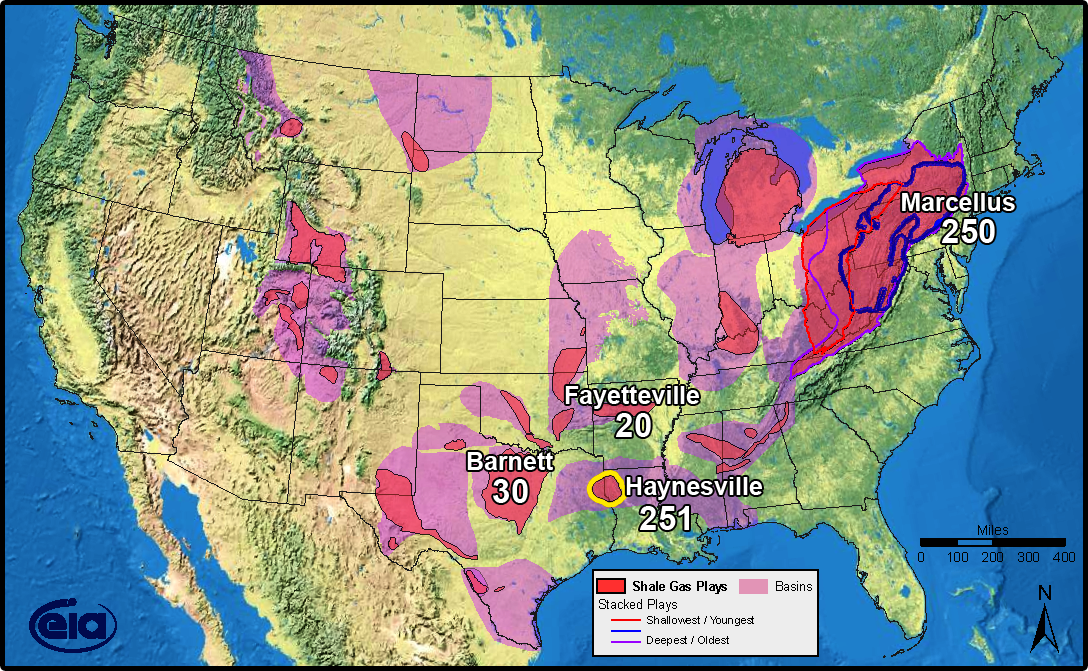 Data compiled from various sources by Office of Conservation Engineering Division
2008
6
Northwest Louisiana Aquifers
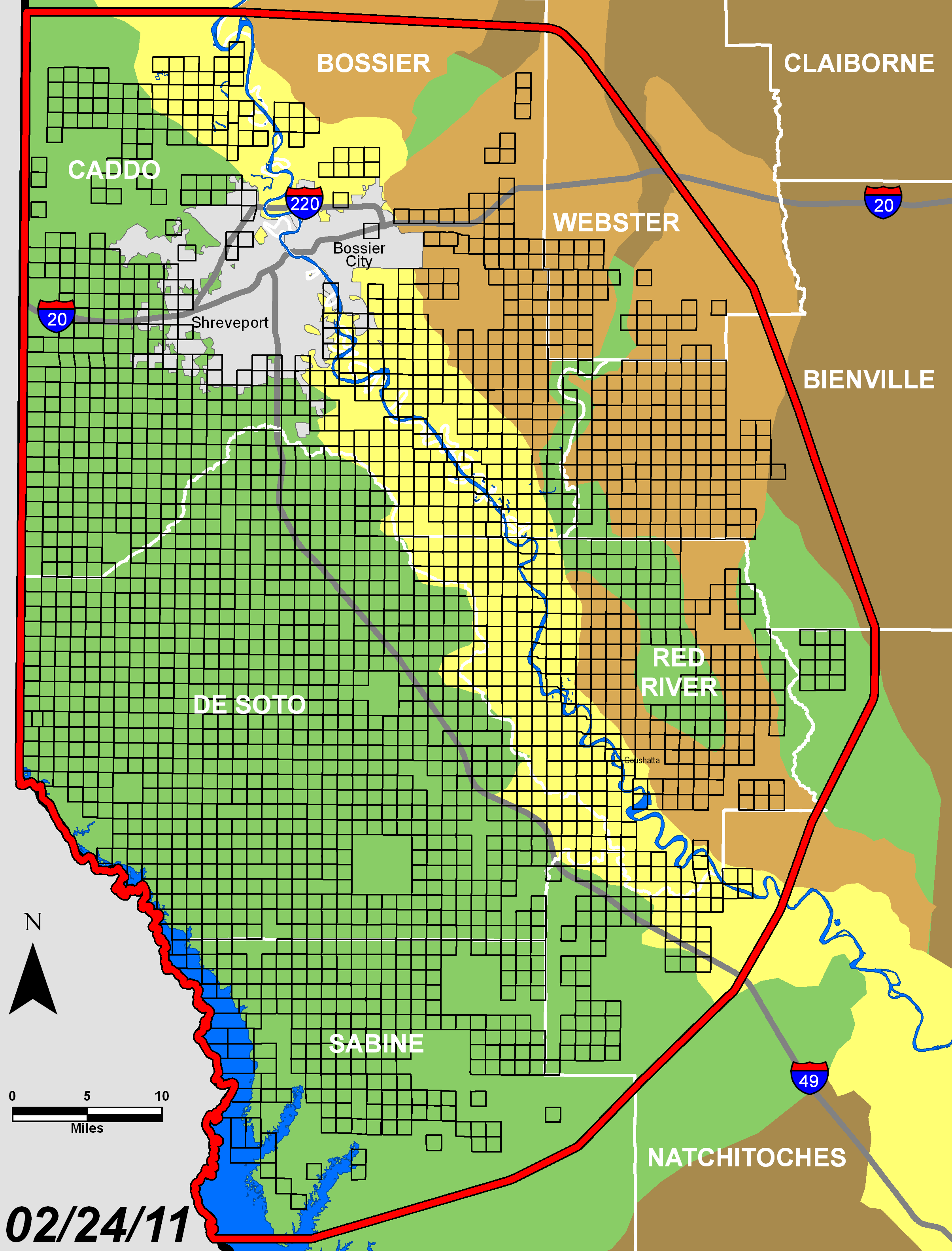 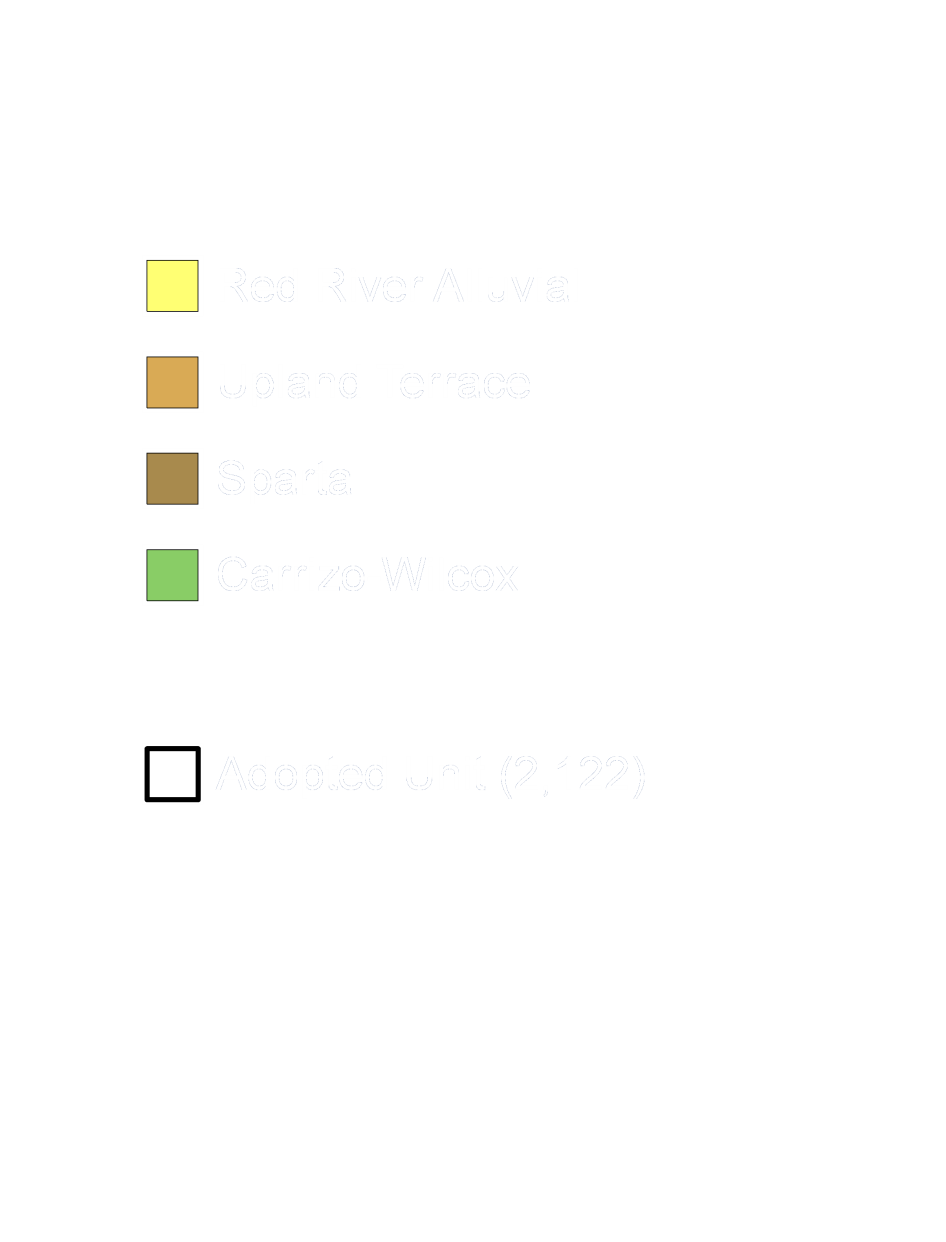 7
Ground Water Use Advisory
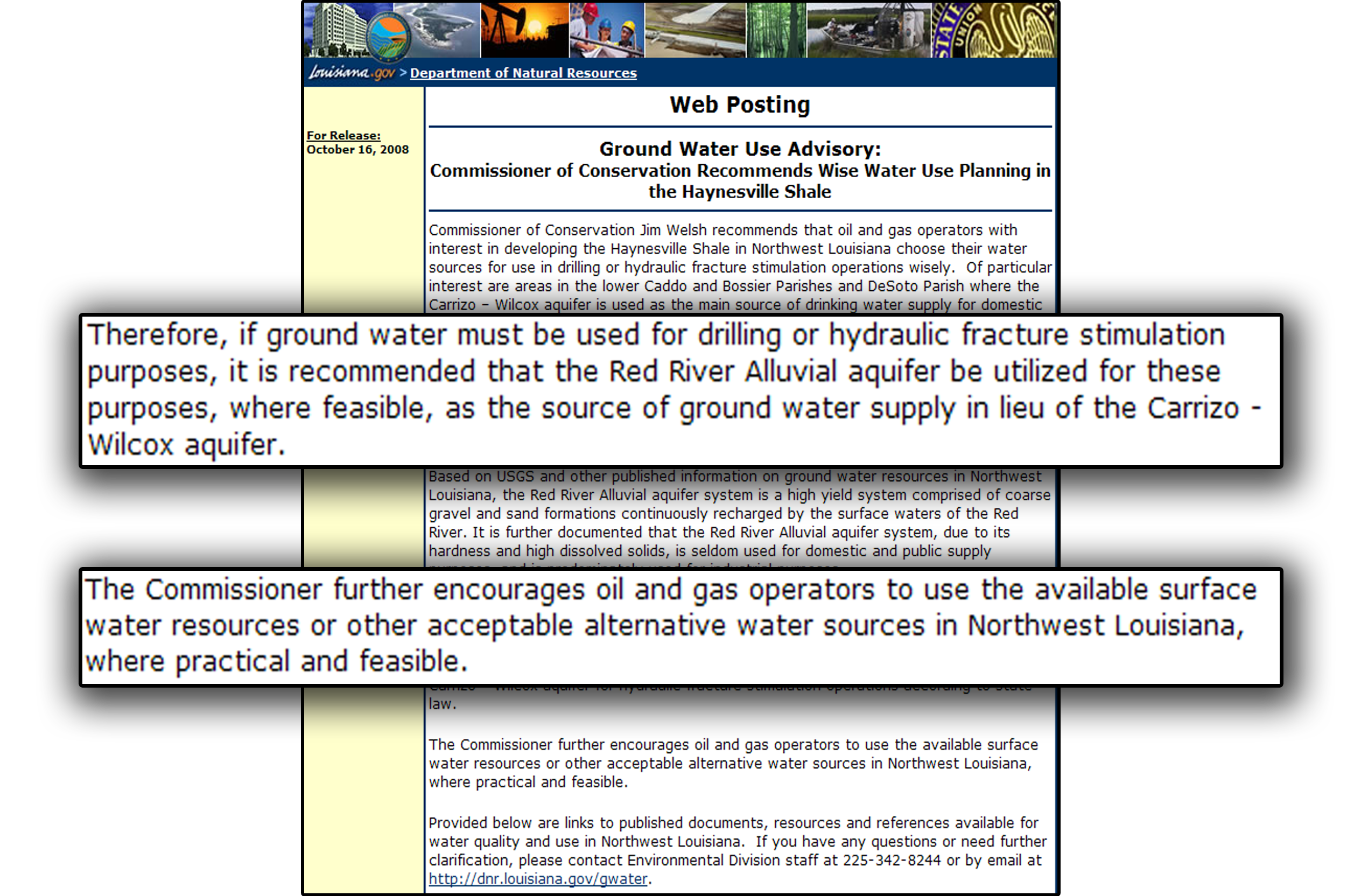 8
Directive Issued to Industry for Frac Water Reporting
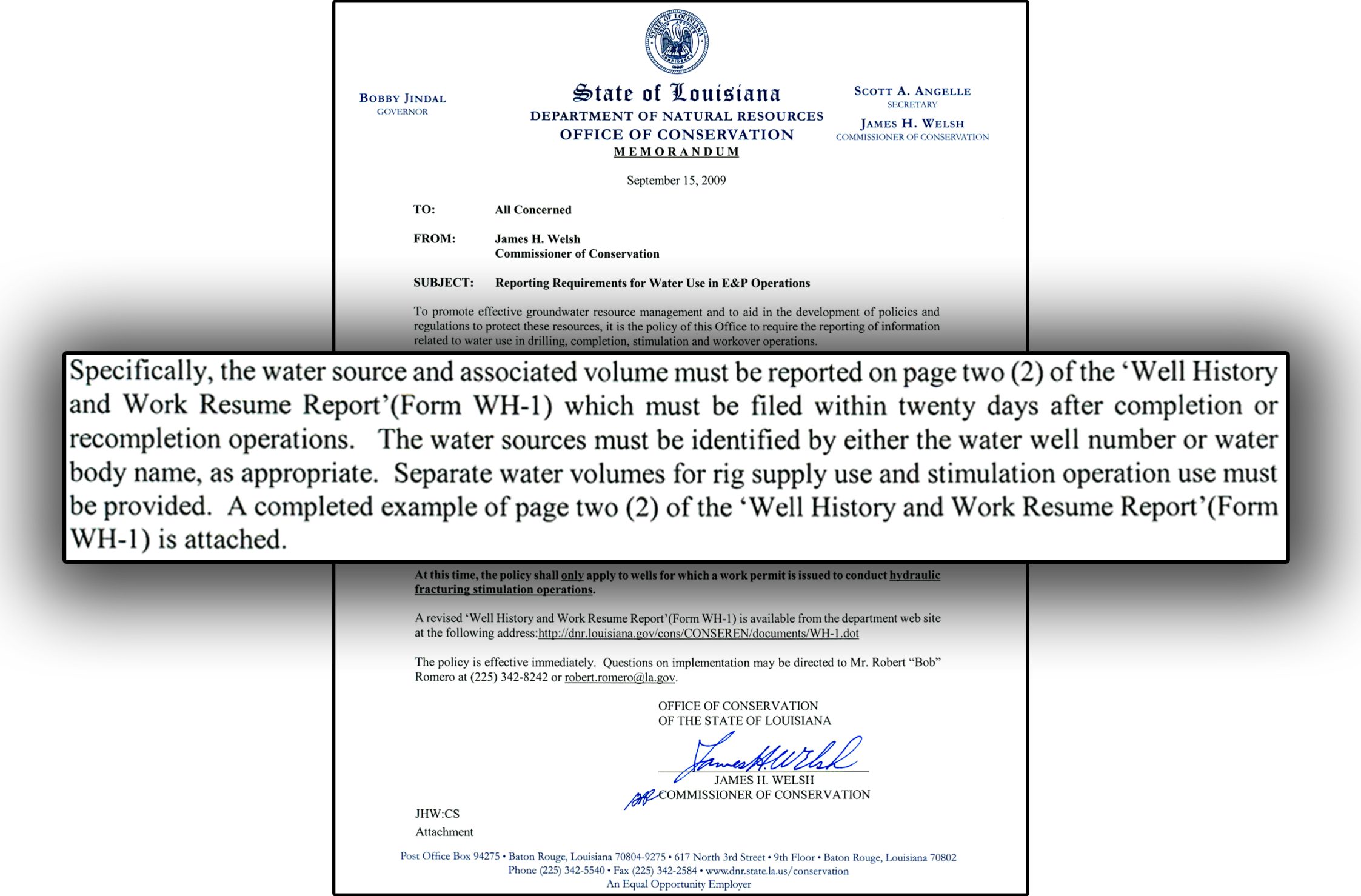 Due to revisions of the WH-1 form, water source and associated volumes are now reported on page 3.
9
Drilling and Stimulation Operations 
Haynesville Shale Natural Gas Well Development
Reported Usage from 10/1/2009 to 2/1/2011
10
E&P Waste Fluids Use for Frac Water Supply

LAC 43:XIX.Subpart 1.Chapter 3 Amendment
Allows Operators to Use E&P Waste Fluids 
for Frac Supply Purposes


Promulgated November 20, 2009

Amended June 20, 2010

Limitations:

Used as Frac Supply Only

By the Same Operator

With Operator Affidavit Confirming Landowner Consent
11
Red River & Toledo Bend Yield Capacity
Red River & Toledo Bend Yield Capacity vs. Projected Surface Water Usage @ 70% Level
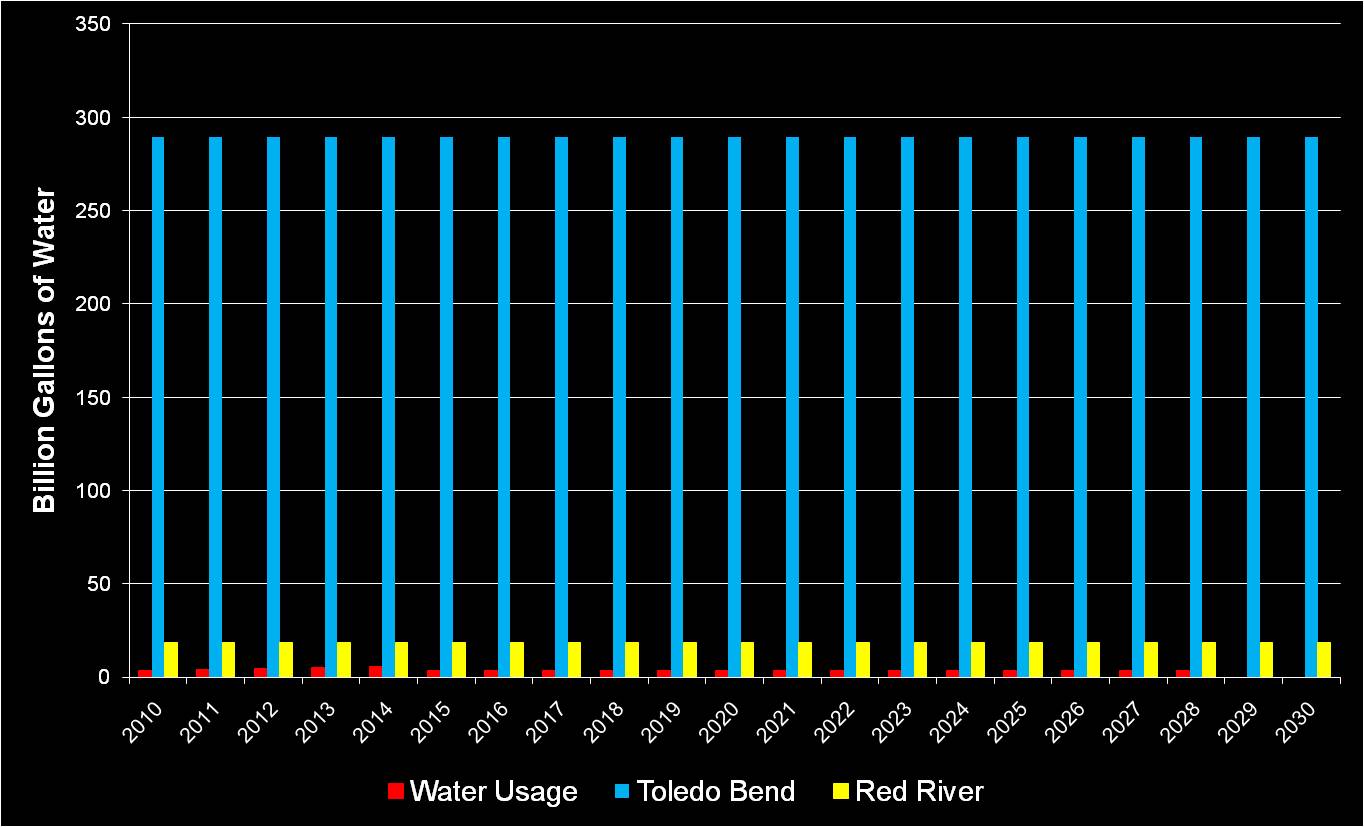 Sources: Jim Pratt, Executive Director – Sabine River Authority
Jamie Triplett, Hydraulic Eng. – US Army Corps of Eng.
12
DNR / Conservation

Haynesville Shale Water Resource Management Summary



Agency Action:


Timely Response

Sufficient Oversight

i.	Policy and Regulation Adjustments

ii.	Resource Use Reporting and Monitoring

iii.	Increased Waste Minimization / Recycling Opportunities

iv.	Industry and Public Education / Outreach
13